محاضرة (2) كرة سلة ثانية
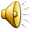 محاضرة (2) كرة سلة ثانية
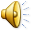 محاضرة (2) كرة سلة ثانية
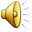 محاضرة (2) كرة سلة ثانية
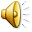 محاضرة (2) كرة سلة ثانية
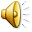